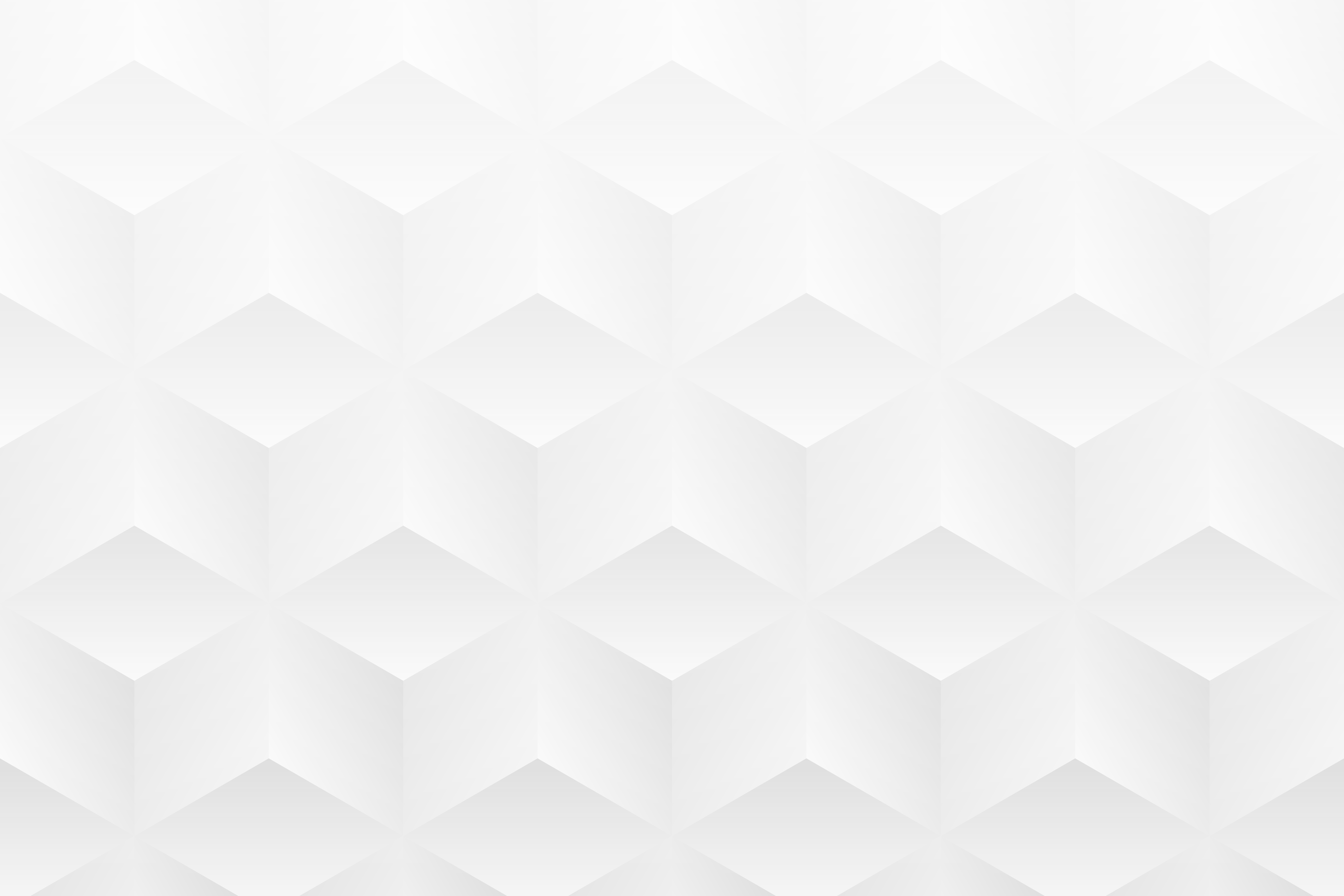 STRATEGIC MANAGEMENT SCENARIO PLANNING TEMPLATE
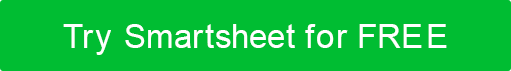 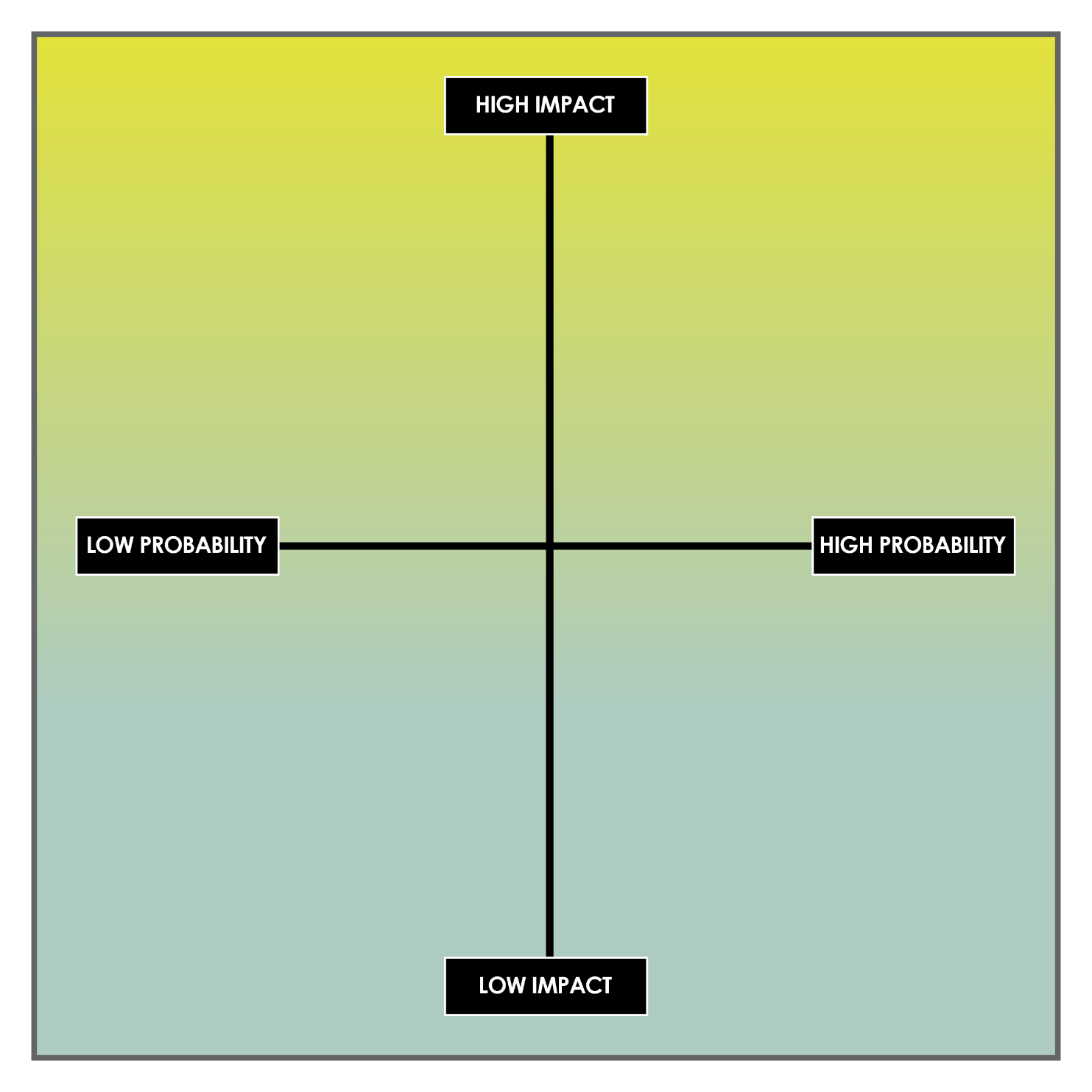 By helping strategic managers adjust the nomenclature and focus of each quadrant, this template encourages these leaders to think differently about potential scenarios and their implications for the organization. This approach supports a nuanced understanding of the strategic environment, empowering you to craft responsive and resilient strategies.
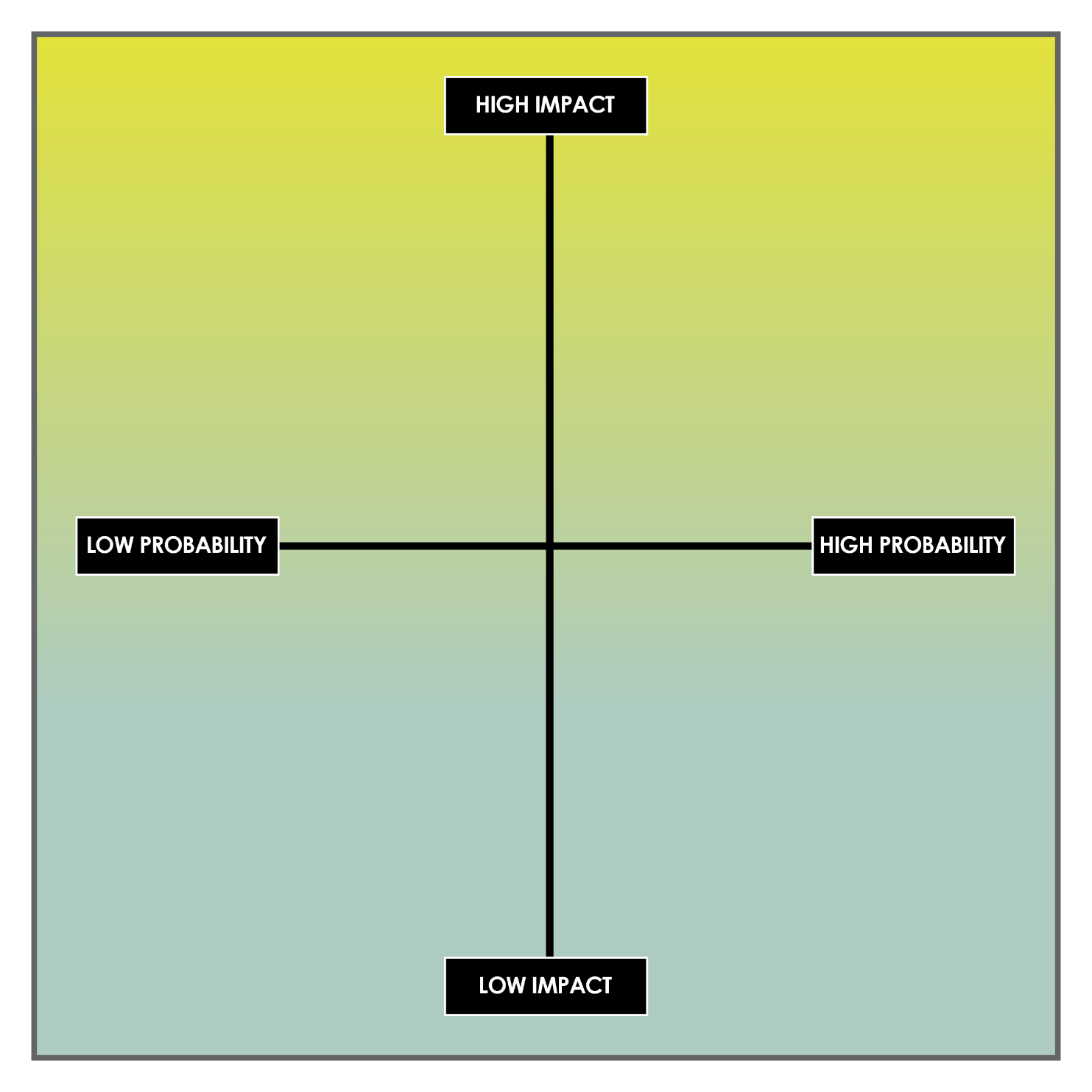 PIVOTAL TRANSFORMATION
STRATEGIC EVOLUTION
GRADUALPROGRESSION
FLEETINGANOMALY